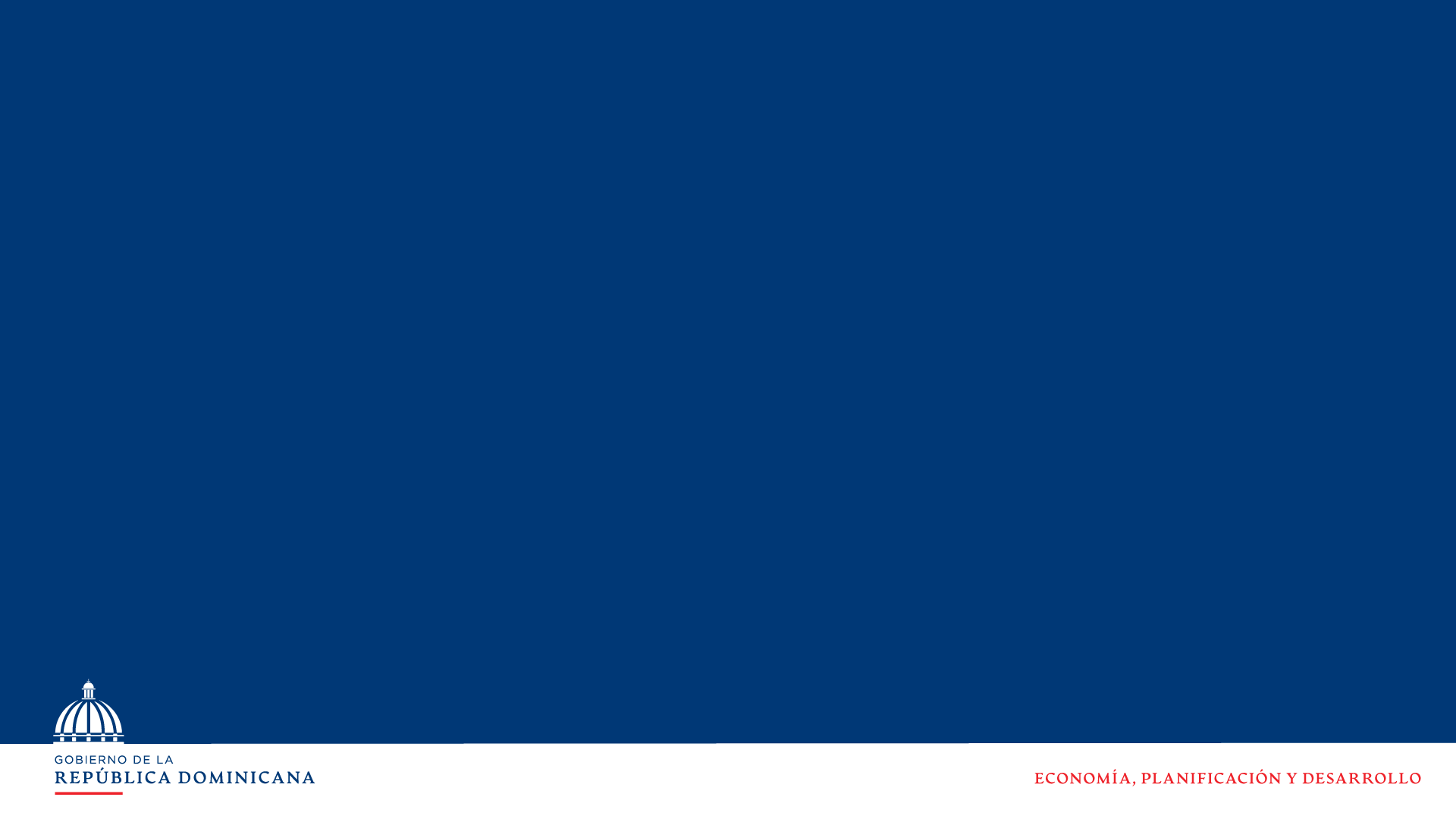 Impacto económico de la invasión rusa a Ucrania 
en la República Dominicana
Pável Isa Contreras
Viceministro de Planificación
Asamblea Nacional
29 de marzo de 2022
Consecuencias económicas inmediatas de la guerra
Impactos económicos de la guerra en la economía dominicana
Impactos comerciales directos bajos
El comercio de bienes con Ucrania y Rusia es muy bajo (2017-2020)
US$ 95 millones 
0.8% del comercio total 
Casi 100% con Rusia
Productos de hierro y acero
Abonos
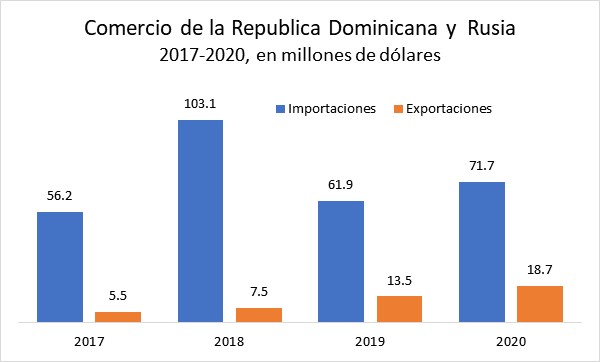 Impacto negativo importante y prolongado en el turismo
En 2021, Rusia y Ucrania explicaron el 7.4% de los arribos totales de turistas
Desde 2019, la participación del turismo desde Rusia y Ucrania había venido creciendo de manera sostenida
Lo previsible es que en 2022:
esos arribos desaparezcan y no se recuperen en los próximos años 
el numero total de arribos se estanque o cambie muy poco
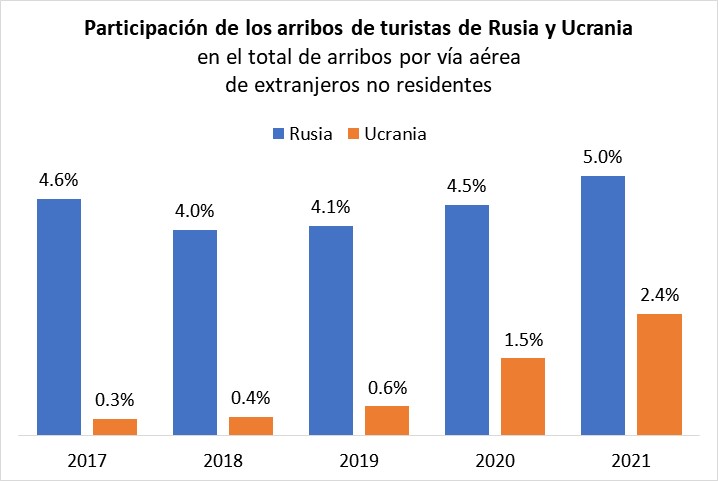 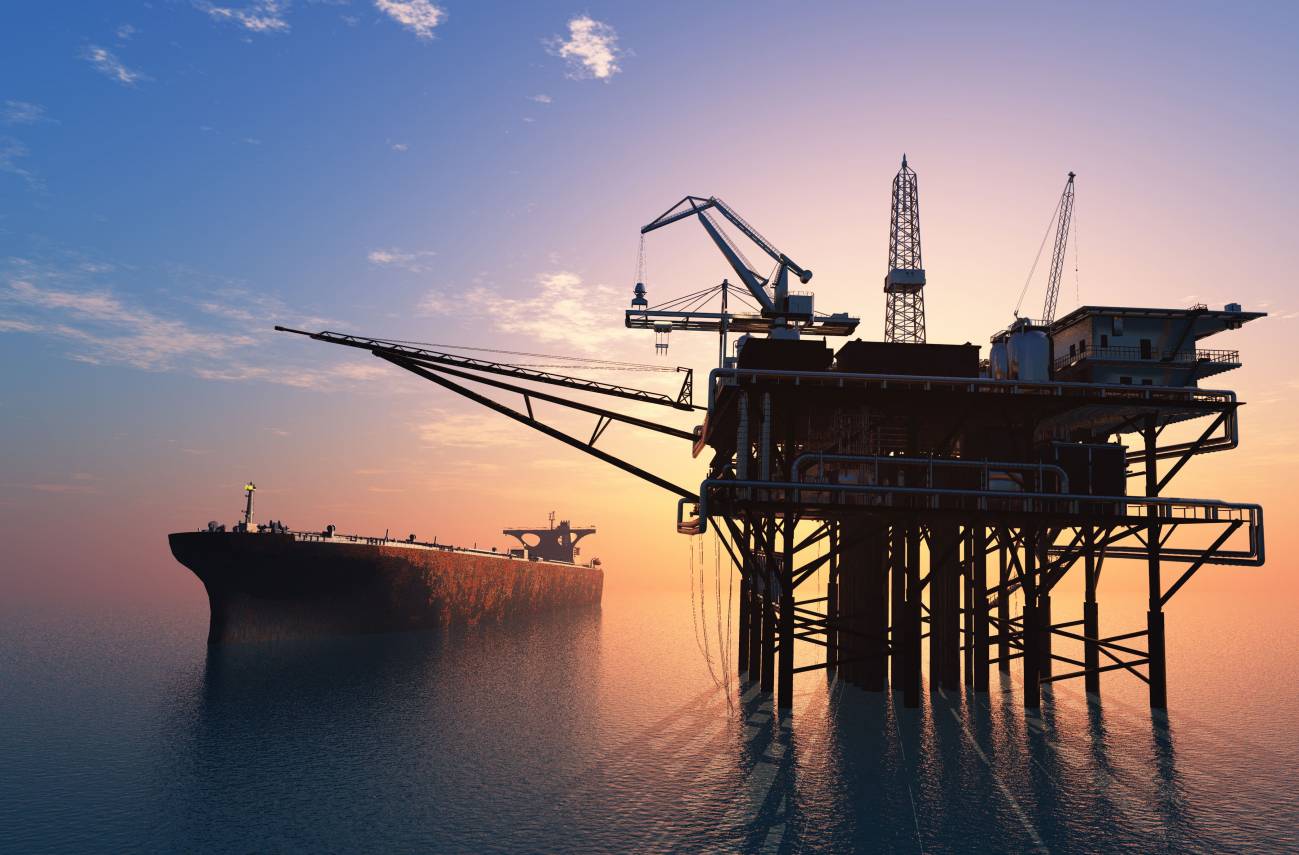 Impactos indirectos: severos e inmediatos
Rusia y Ucrania son importantes exportadores de algunas de las materias primas más importantes
Rusia exporta
10% del petróleo (12% de la producción)
14% de los fertilizantes
5% de los productos de hierro y acero
Importante exportador de metales preciosos
Ucrania exporta
7% de los cereales (maíz y trigo) 
5% de las grasas comestibles
2% de los productos de hierro y acero
1.4% de los minerales de hierro
Impactos indirectos severos e inmediatos en los mercados globales
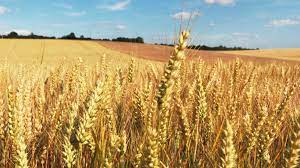 Interrupción o disrupción de la oferta causa escasez, al menos temporal, e incrementa los precios internacionales
Disrupción en la cadena de suministro: efectos de menor plazo
Interrupción: efectos de mayor plazo
La República Dominicana se abastece en cerca de 100% de los mercados internacionales para algunos de esos productos:
Petróleo y derivados
Cereales
Fertilizantes (insumos)
Productos de hierro y acero
Grasas comestibles
Maíz: últimos 29 días
+ 13%
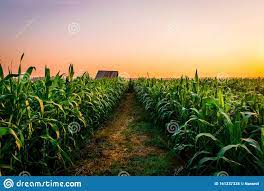 Trigo: últimos 29 días
+ 31%
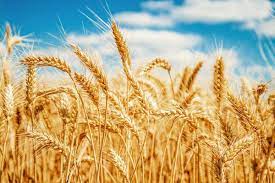 Petróleo: últimos 29 días
+ 23%
WTI
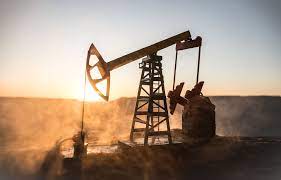 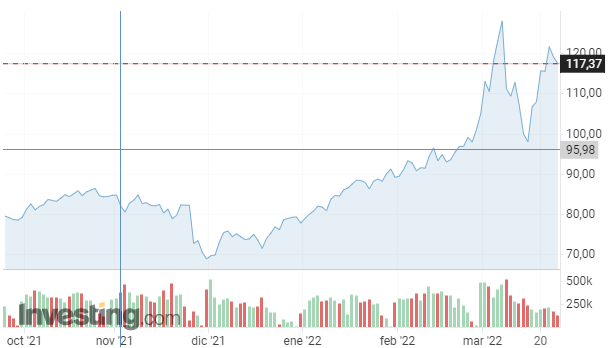 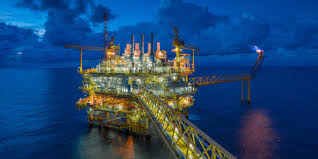 Brent
Soja y aceite de soja
+ 9%
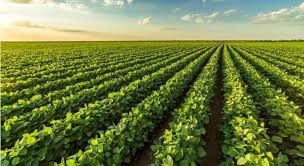 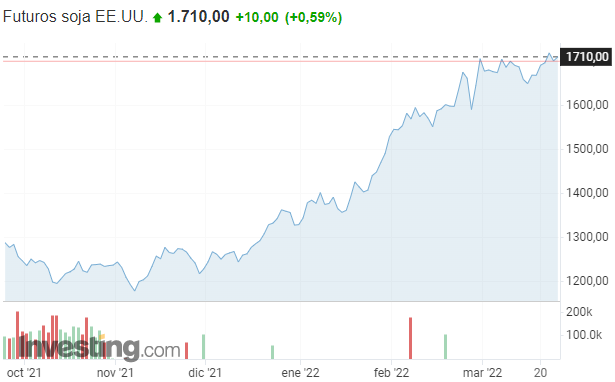 Hierro
+ 9%
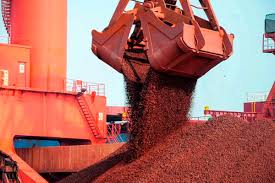 Urea: altos precios y reducida disponibilidad
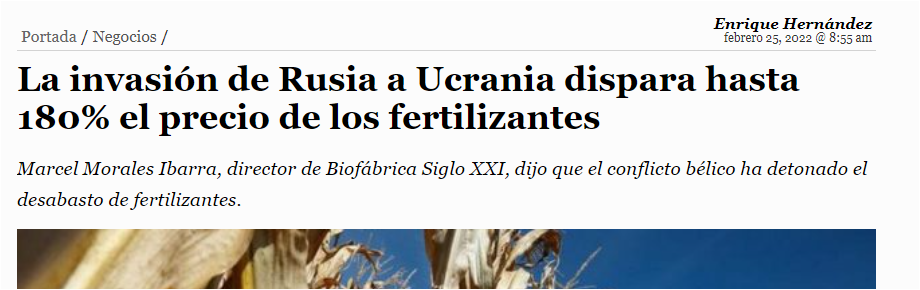 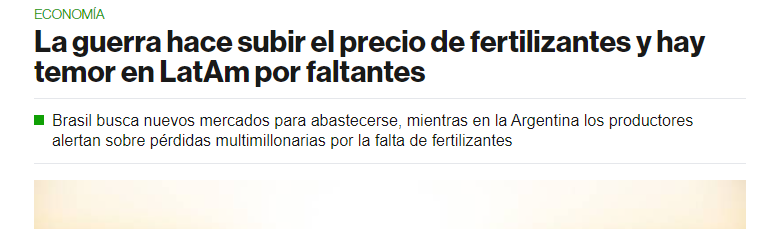 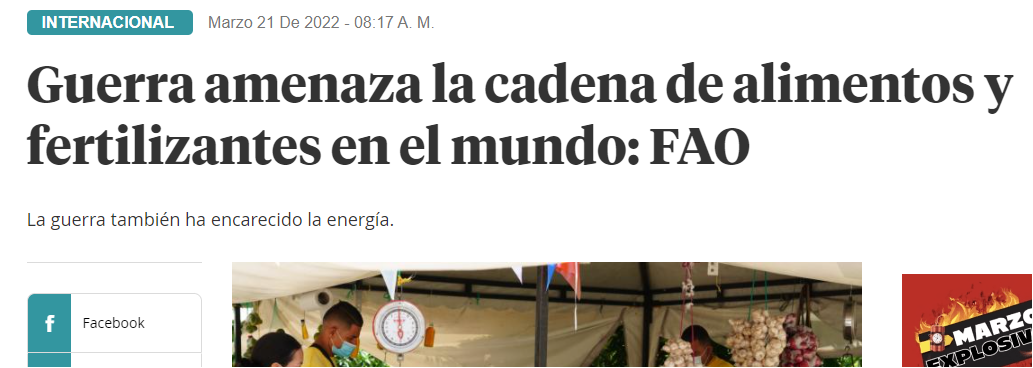 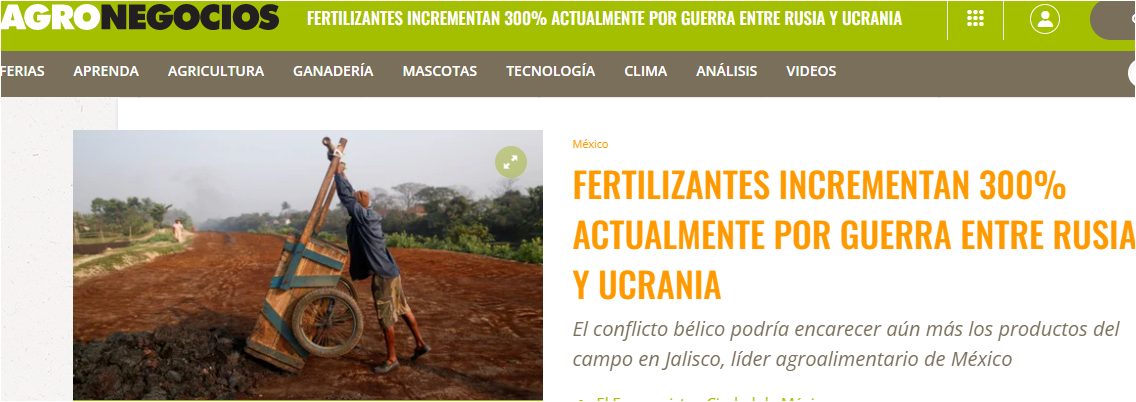 Oro
+ 4%
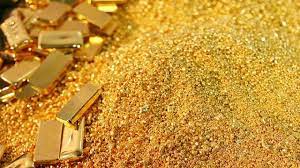 Impactos indirectos severos e inmediatos
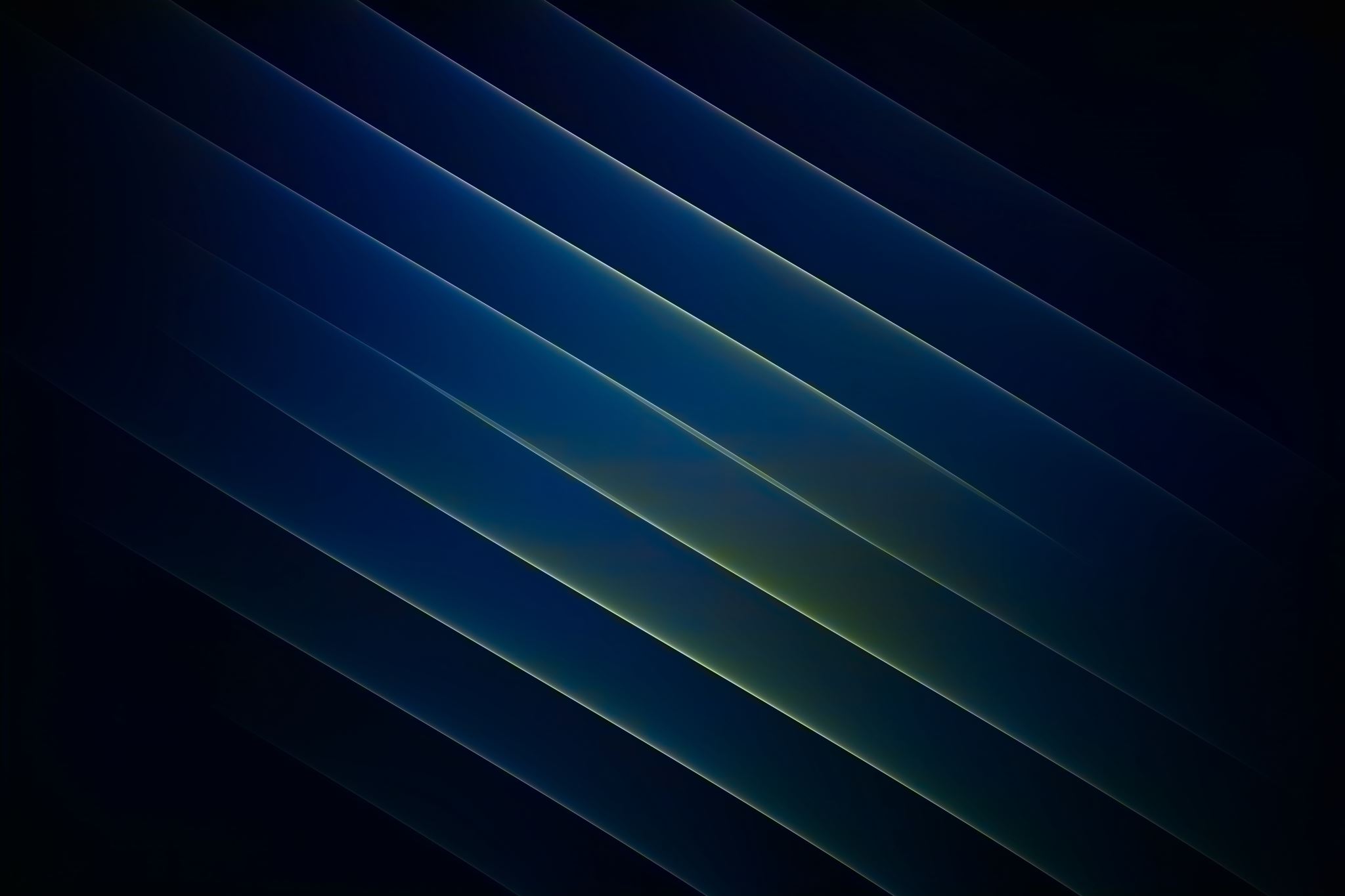 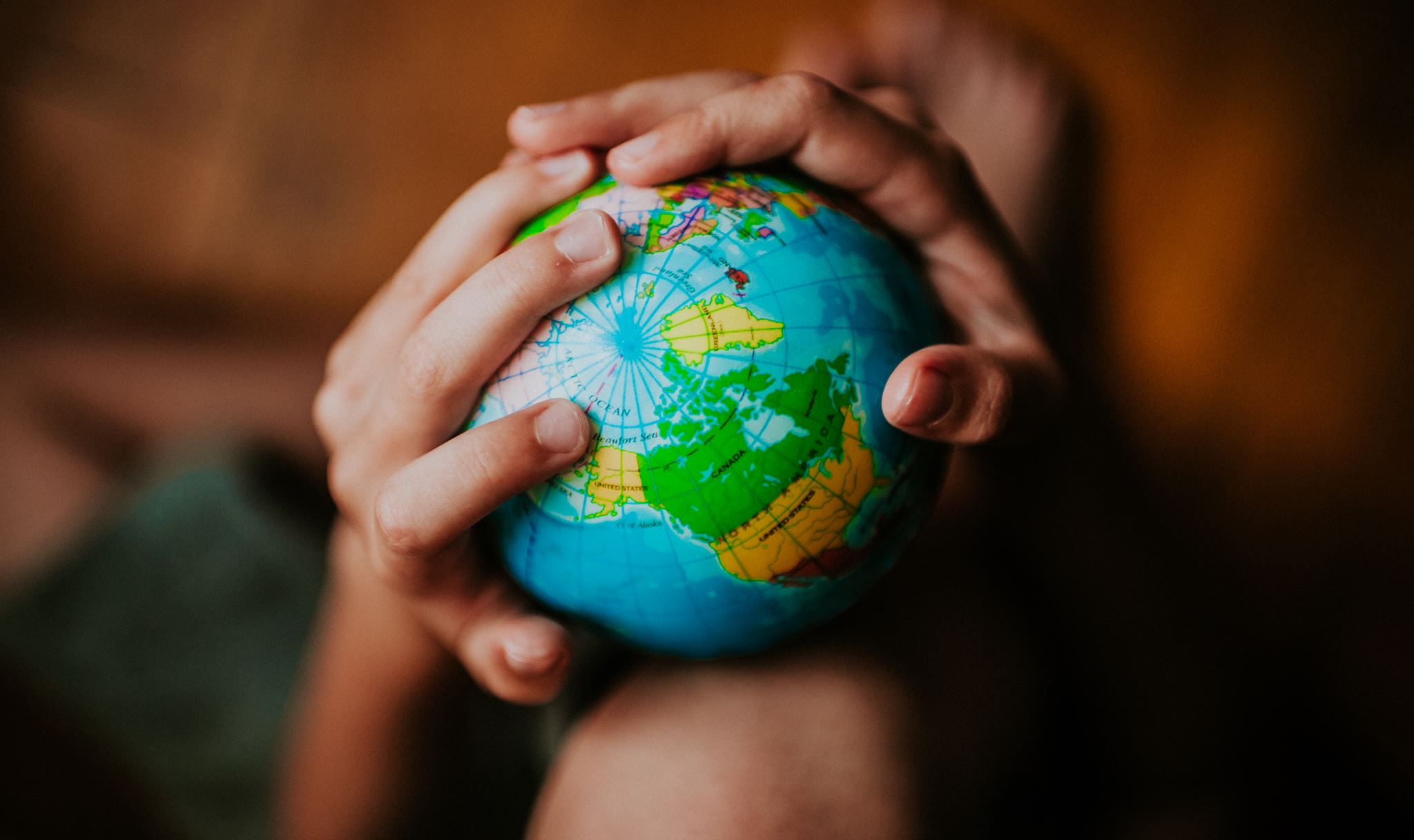 Respuestas de políticas de corto y largo plazo
En el corto plazo: una preocupación 
¿recrudecimiento de la política monetaria contractiva a nivel doméstico y global?
En el largo plazo: 
Cambios en el contexto global: menos globalización
Políticas alimentarias
Políticas energéticas
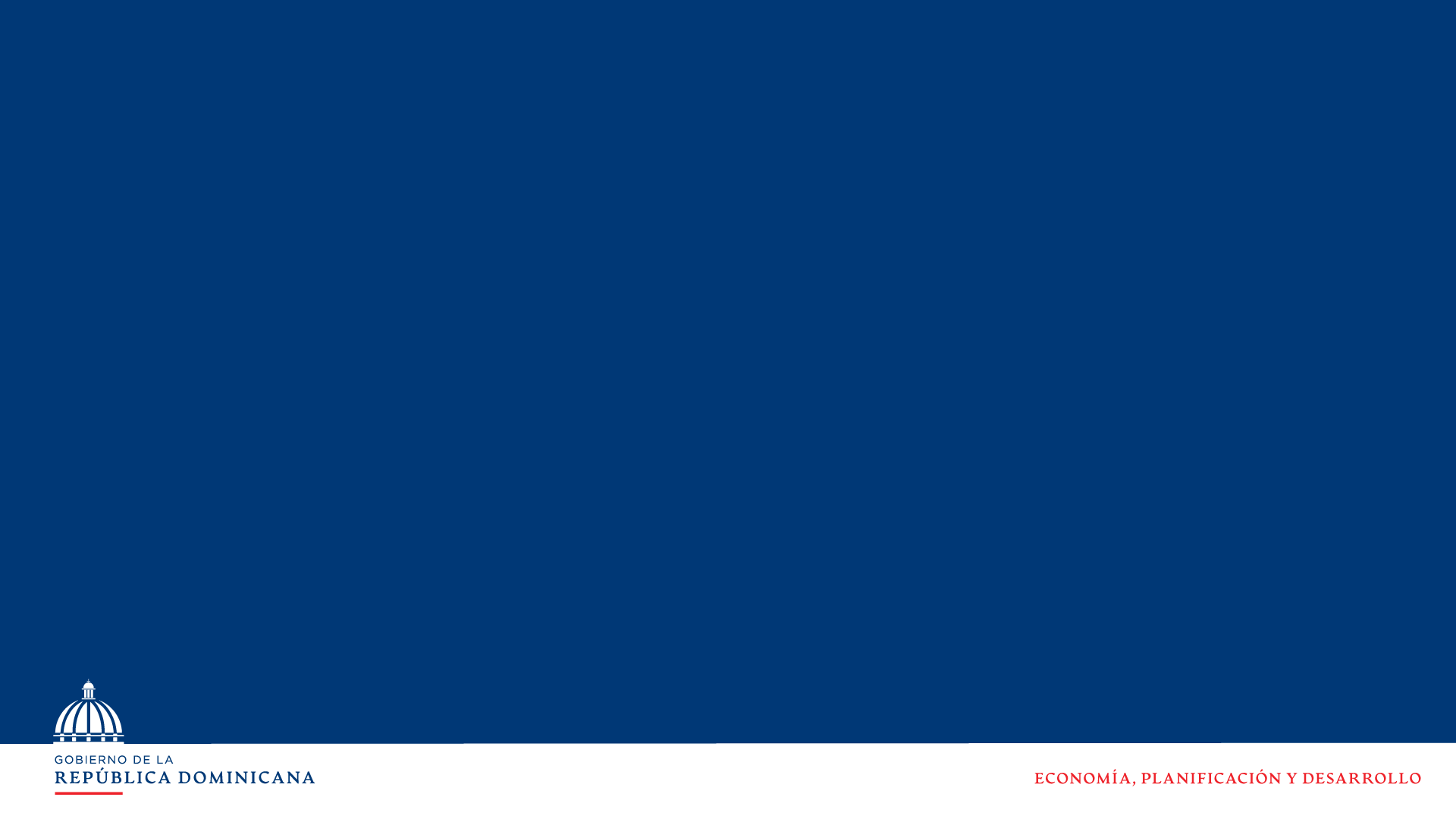 Impacto económico de la invasión rusa a Ucrania 
en la República Dominicana
Pável Isa Contreras
Viceministro de Planificación
Asamblea Nacional
29 de marzo de 2022